Improved Truthful Combinatorial Auctions with Submodular Bidders
October 4th, 2019
Sahil singla 
 Institute for Advanced Study   and   Princeton University 

Joint work with Sepehr Assadi
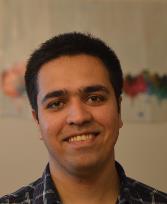 Combinatorial Auctions: Welfare Maximization
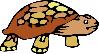 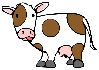 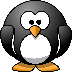 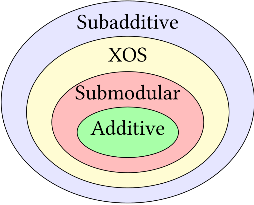 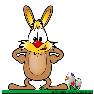 2
Purely Algorithmic Question
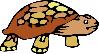 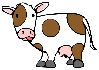 Vondrak’08
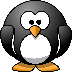 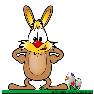 Feige-Vondrak’06
Feige’06
How to Handle Strategic Bidders?
3
Truthful Combinatorial Auctions
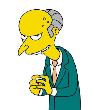 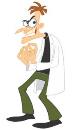 No incentiveto lie
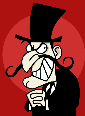 4
VCG Mechanism
Generalizes 2nd-price Auction
Find a Truthful and Efficient Mechanism that Approximates Welfare?
5
What is Known?
Remark: Also holds for XOS valuations.
6
OUTLINE
Introduction: Truthful Combinatorial Auctions

Preliminaries: Fixed-Price Auctions

Our Price-Learning Mechanism

Analysis: Learnable-or-Allocatable Lemma
7
Supporting Prices & Fixed-Price Auctions
Take Away: If we know optimum supporting prices, we are done!
8
Proving the Folklore Lemma
Q.E.D.
9
Can we Learn Prices Better?
10
OUTLINE
Introduction: Truthful Combinatorial Auctions

Preliminaries: Fixed-Price Auctions

Our Price-Learning Mechanism

Analysis: Learnable-or-Allocatable Lemma
11
Our Price-Learning Mechanism
Relation to Secretary Prob
Allocatable
Learnable
Take Away: Use Fixed Price Auctions as “proxy” to learn prices
How to increase prices?
12
A Price-Tree to Increase Prices
13
OUTLINE
Introduction: Truthful Combinatorial Auctions

Preliminaries: Fixed-Price Auctions 

Our Price-Learning Mechanism

Analysis: Learnable-or-Allocatable Lemma
14
Main Lemma
Take Away: Either prices can be improved or already good.
Crucially uses random arrival order
15
Learnable or Allocatable Proof Idea
16
Wrapping Up
17
Conclusion
Questions?
18